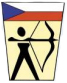 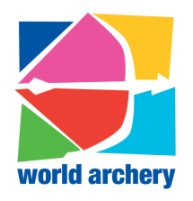 Komise TMK ČLS



Metodika výuky střelby z luku 



Jan Šípek
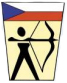 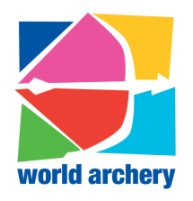 Metodika výuky střelby z luku
Základní dělení:
Metodika výuky na prezentačních a propagačních akcích – nábor do klubu, dětské dny, letní tábory, akce pro firmy, … (dále označováno jen jako „AKCE“)
Metodika výuky aktivního sportovce (předpokládáme četnost alespoň 1x týdně)
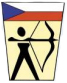 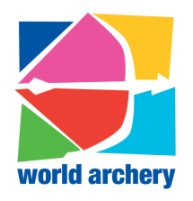 Metodika výuky střelby z luku
Pro trénink potřeba zajistit:
Sportoviště (terčovnice, kapacita)
Lukostřelecký materiál (luky, šípy, chrániče, terče, tréninkové pomůcky, …)
Zázemí – WC, sklad luků, dílna, „občerstvení“
Dostatečné množství trenérů či instruktorů (na první tréninky tolik, kolik je možné)
Vymezit časová rozmezí tréninků a jejich přesnou organizaci
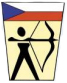 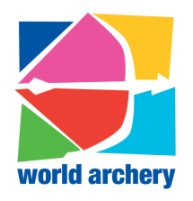 Metodika výuky střelby z luku
Postavení střelnice:
Orientace
Bezpečnost – dopadová zóna za terčovnicemi + boční ochrana před vstupem osob
Umístění terčovnic (doporučené vzdálenosti)
Do 8 let – 5m
Nad 8 let – 10m
Střelba převážně bez terče
Střelecká čára (výrazná)
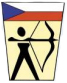 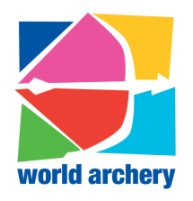 Metodika výuky střelby z luku
Hlavní úkoly trenéra:
Zajistit bezpečnost – sportoviště a střelce
Provázet svěřence sportovním prostředím
Předávat informace
Vytvořit vztah ke sportu a k pohybu
Vytvořit technický základ pro pozdější závodní trénink
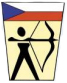 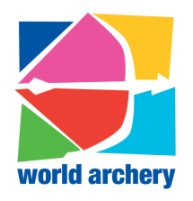 Metodika výuky střelby z luku
Na co by neměl trenér zapomínat:
Děti nejsou malí dospělí
Pro kvalitní trénink je potřeba mít důvěru střelců a nezklamat ji
Sportovní klub je pro děti silné socializační prostředí, které je ovlivňuje i v jejich osobním životě
Předejít rizikům fyzického i psychického poškození svěřence (špatná technika cviků, nevhodná komunikace)
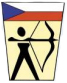 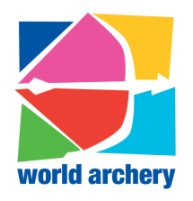 Metodika výuky střelby z luku
Trénink odpovídající vývoji:
Respektování vývoje organismu a osobnosti
Znalost senzitivních období vývoje motoriky
Vědomý podíl všestrannosti přípravy
Využití herního principu
Respektování individuality
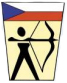 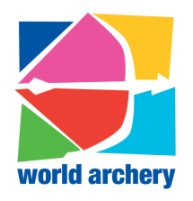 Metodika výuky střelby z luku
Administrativní úkony – 1. trénink:
Vyplnění přihlášky do klubu
Potvrzení o poučení o bezpečnosti
Souhlas se zpracováním osobních údajů
Respektování klubových pravidel
Respektování obecných pravidel ČLS i nadnárodních organizací
Lékařská prohlídka
Záznam docházky
Plán na danou TJ + záznam průběhu
Dlouhodobý plán pro připomenutí a dotazy
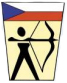 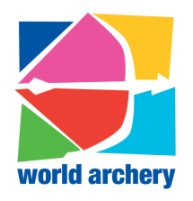 Metodika výuky střelby z luku
Základní informace o lukostřelbě – 1. trénink:

Organizace tréninků + pravidla v tréninkové skupině. (příchody/odchody, začátek tréninku, chování, …)
Individuální sport, kde je nejprestižnější soutěž družstev.
Technický sport, potřeba velké přesnosti techniky. Naučit se techniku chvíli trvá, takže je potřeba mít s lukostřelbou trpělivost. Když někomu rok či dva nepůjde, neznamená to, že nebude skvělý střelec. Hlavním talentem je píle.
Lukostřelba je velmi stará činnost, máme ji v sobě zakořeněnou.
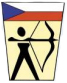 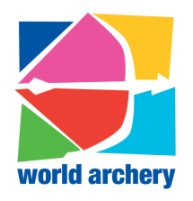 Metodika výuky střelby z luku
Základní informace o lukostřelbě – 1. trénink:

Opakování naučené techniky.
Přesnost techniky 1 mm.
Velmi férový sport, je třeba se k němu tak chovat.
Sport bez limitů – pro celou populaci, pro handicapované.

Pro rodiče – finance, nákup materiálu, organizace tréninků
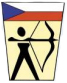 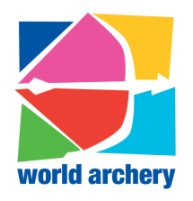 Metodika výuky střelby z luku
Před samotnou střelbou:
Seznámení s lukem – pojmenování jeho částí
Určení vodícího oka (dalekohled)
Seznámení s chrániči – jak se nasazují
Výběr šípů
Rozdání luků – správná délka a síla
Naučit signál „Na metu“
Vysvětlení postoje

Pro první výstřely doporučuji použít therabandy (zdůvodnění ochrany luků i střelců před újmou)
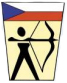 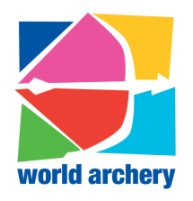 Metodika výuky střelby z luku
Sekvence výstřelu – úkol naučit v 1. roce:

Založení šípu
Uchopení tětivy
Opření luku
Naladění na výstřel
Zpevnění těla
Otočení lokte
Zvednutí luku
Přednátah
Založení šípu
Uchopení tětivy
Opření luku
Naladění na výstřel
Zpevnění těla
Otočení lokte
Přednátah
Zvednutí luku

Nátah
Kotvení
Míření
Rozpínání
Vypuštění
Výdrž
Pauza
WC
Hawai
Lev
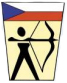 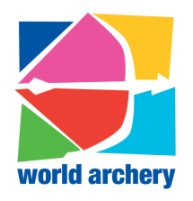 Metodika výuky střelby z luku
Sekvence výstřelu – úkol naučit v 1. roce:

V dalších slidech se budeme věnovat postupu co učit dříve a co později. Z toho důvodu je sekvence barevně označena dle stupně vysvětlení a zakomponování do střelcovy sekvence výstřelu.

Nevysvětlená ani nepoužívaná část techniky
Rozpracováno v nejnutnější rovině na úrovni náborové akce
Část techniky, které je věnováno vysvětlení a hlavní nácvik v dané hodině či hodinách na úroveň finální podoby techniky
Vysvětleno a naučeno, potřeba zkontrolovat na začátku každé TJ
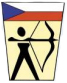 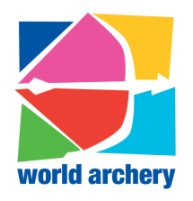 Metodika výuky střelby z luku
1. Trénink – nezbytné k výstřelu:

Založení šípu
Uchopení tětivy
Opření luku
Naladění na výstřel
Zpevnění těla
Otočení lokte
Zvednutí luku
Přednátah
Založení šípu
Uchopení tětivy
Opření luku
Naladění na výstřel
Zpevnění těla
Otočení lokte
Přednátah
Zvednutí luku

Nátah
Kotvení
Míření
Rozpínání
Vypuštění
Výdrž
Pauza
WC
Hawai
Lev
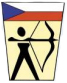 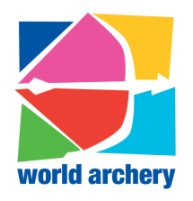 Metodika výuky střelby z luku
2. Trénink – zpevnění těla:

Založení šípu
Uchopení tětivy
Opření luku
Naladění na výstřel
Zpevnění těla
Otočení lokte
Zvednutí luku
Přednátah
Založení šípu
Uchopení tětivy
Opření luku
Naladění na výstřel
Zpevnění těla
Otočení lokte
Přednátah
Zvednutí luku

Nátah
Kotvení
Míření
Rozpínání
Vypuštění
Výdrž
Pauza
WC
Hawai
Lev
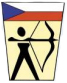 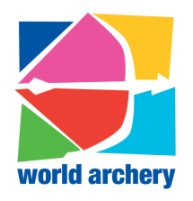 Metodika výuky střelby z luku
3. Trénink – přípravná fáze:

Založení šípu
Uchopení tětivy
Opření luku
Naladění na výstřel
Zpevnění těla
Otočení lokte
Zvednutí luku
Přednátah
Založení šípu
Uchopení tětivy
Opření luku
Naladění na výstřel
Zpevnění těla
Otočení lokte
Přednátah
Zvednutí luku

Nátah
Kotvení
Míření
Rozpínání
Vypuštění
Výdrž
Pauza
WC
Hawai
Lev
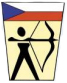 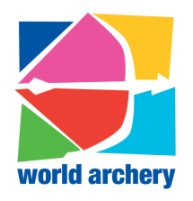 Metodika výuky střelby z luku
4. Trénink – nátah luku:

Založení šípu
Uchopení tětivy
Opření luku
Naladění na výstřel
Zpevnění těla
Otočení lokte
Zvednutí luku
Přednátah
Založení šípu
Uchopení tětivy
Opření luku
Naladění na výstřel
Zpevnění těla
Otočení lokte
Přednátah
Zvednutí luku

Nátah
Kotvení
Míření
Rozpínání
Vypuštění
Výdrž
Pauza
WC
Hawai
Lev
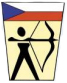 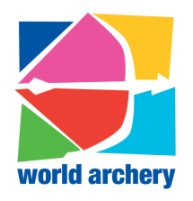 Metodika výuky střelby z luku
5. Trénink – poutání:

Založení šípu
Uchopení tětivy
Opření luku
Naladění na výstřel
Zpevnění těla
Otočení lokte
Zvednutí luku
Přednátah
Založení šípu
Uchopení tětivy
Opření luku
Naladění na výstřel
Zpevnění těla
Otočení lokte
Přednátah
Zvednutí luku

Nátah
Kotvení
Míření
Rozpínání
Vypuštění
Výdrž
Pauza
WC
Hawai
Lev
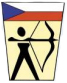 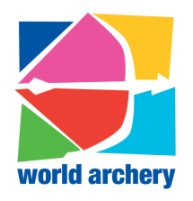 Metodika výuky střelby z luku
6. Trénink – vypuštění:

Založení šípu
Uchopení tětivy
Opření luku
Naladění na výstřel
Zpevnění těla
Otočení lokte
Zvednutí luku
Přednátah
Založení šípu
Uchopení tětivy
Opření luku
Naladění na výstřel
Zpevnění těla
Otočení lokte
Přednátah
Zvednutí luku

Nátah
Kotvení
Míření
Rozpínání
Vypuštění
Výdrž
Pauza
WC
Hawai
Lev
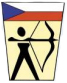 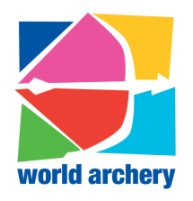 Metodika výuky střelby z luku
7. Trénink – kotvení a míření (zaměřovač):

Založení šípu
Uchopení tětivy
Opření luku
Naladění na výstřel
Zpevnění těla
Otočení lokte
Zvednutí luku
Přednátah
Založení šípu
Uchopení tětivy
Opření luku
Naladění na výstřel
Zpevnění těla
Otočení lokte
Přednátah
Zvednutí luku

Nátah
Kotvení
Míření
Rozpínání
Vypuštění
Výdrž
Pauza
WC
Hawai
Lev
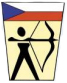 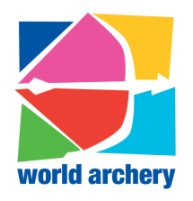 Metodika výuky střelby z luku
8. Trénink – pauza (psychická stránka výstřelu):

Založení šípu
Uchopení tětivy
Opření luku
Naladění na výstřel
Zpevnění těla
Otočení lokte
Zvednutí luku
Přednátah
Založení šípu
Uchopení tětivy
Opření luku
Naladění na výstřel
Zpevnění těla
Otočení lokte
Přednátah
Zvednutí luku

Nátah
Kotvení
Míření
Rozpínání
Vypuštění
Výdrž
Pauza
WC
Hawai
Lev
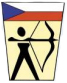 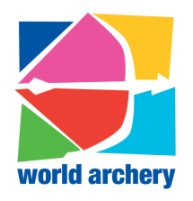 Metodika výuky střelby z luku
9. Trénink – rozpínání:

Založení šípu
Uchopení tětivy
Opření luku
Naladění na výstřel
Zpevnění těla
Otočení lokte
Zvednutí luku
Přednátah
Založení šípu
Uchopení tětivy
Opření luku
Naladění na výstřel
Zpevnění těla
Otočení lokte
Přednátah
Zvednutí luku

Nátah
Kotvení
Míření
Rozpínání
Vypuštění
Výdrž
Pauza
WC
Hawai
Lev
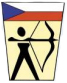 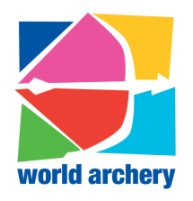 Metodika výuky střelby z luku
10. Trénink – sepsání základní sekvence:

Založení šípu
Uchopení tětivy
Opření luku
Naladění na výstřel
Zpevnění těla
Otočení lokte
Zvednutí luku
Přednátah
Založení šípu
Uchopení tětivy
Opření luku
Naladění na výstřel
Zpevnění těla
Otočení lokte
Přednátah
Zvednutí luku

Nátah
Kotvení
Míření
Rozpínání
Vypuštění
Výdrž
Pauza
WC
Hawai
Lev
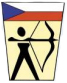 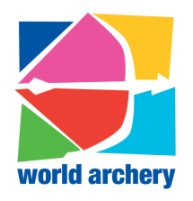 Metodika výuky střelby z luku
Hlavní část TJ - dělení:

Připomenutí minulého tréninku - slovně
1 sada připomenutí techniky
2 sady oprav toho, co z minulých tréninků kdo dělá špatně
Vysvětlení nové činnosti
Nácvik nové činnosti – 2 sady
Hra
Nácvik další nové činnosti / opětovný nácvik předchozího
Hra
2 sady terč
Hra
Závěr – kompenzační cvičení, 1 sada na školce
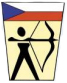 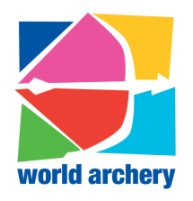 Metodika výuky střelby z luku
Nejdůležitější úkol po základním nácviku techniky:


Držení postury v průběhu celého výstřelu

Srovnání střelce do biomechanických os výstřelu
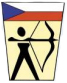 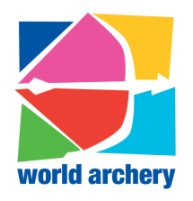 Metodika výuky střelby z luku
Postura:
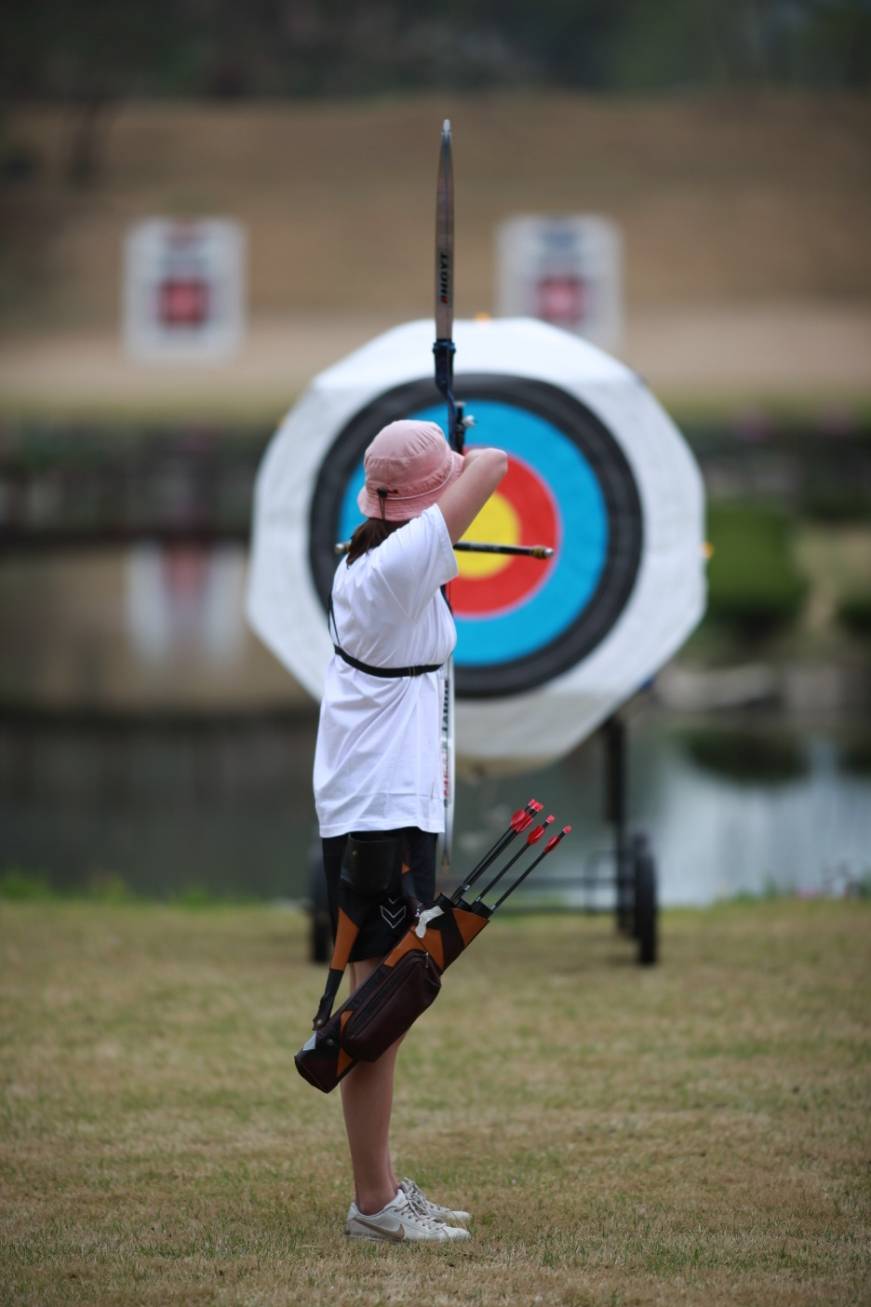 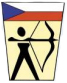 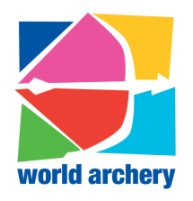 Metodika výuky střelby z luku
Biomechanické osy:
[Speaker Notes: video]
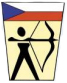 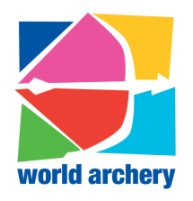 Přední ruka
Biomechanické osy: